NGFHEALTH UPDATE
19TH JUNE, 2019
NGF Priority Areas
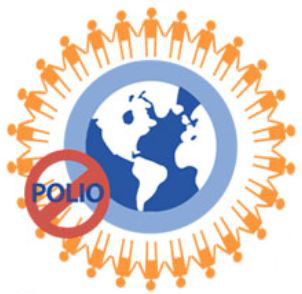 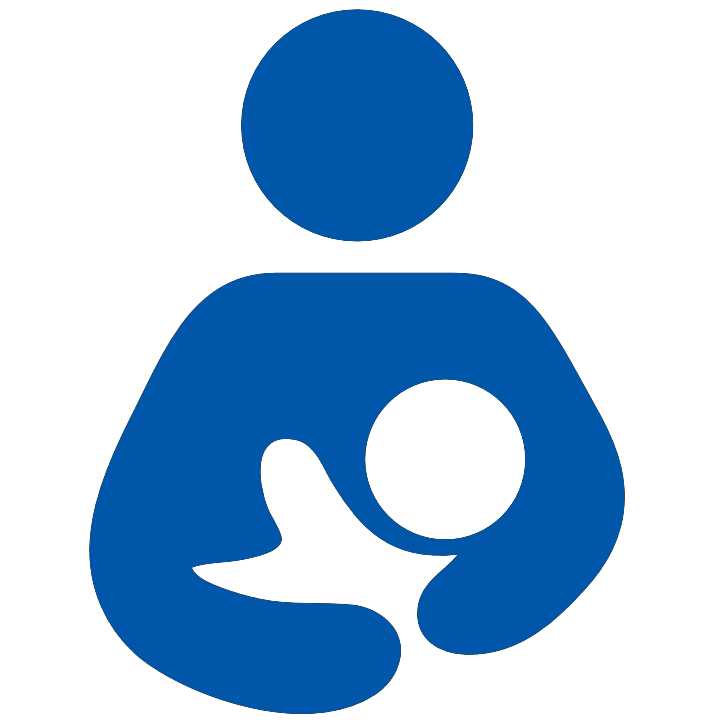 NUTRITION
Make progress towards Global Nutrition Targets 2025
POLIO ERADICATION INITIATIVE
Ensure Nigeria is declared polio free by 2019
….because health is a human right
The Commitments
Updates on Priorities
Routine Immunization
Polio 
Campaign
National Average – 57% (compared to 49% in 2015 i.e. IMPROVED)
Eleven States have a coverage of above 80% (Lagos, Ekiti, Osun, Imo, Abia, Enugu, Rivers, Edo, Cross Rivers, Anambra and FCT) compared to only 5 states (Edo, Ekiti, Enugu, Imo and Lagos) in 2015.
Highest Coverage was in Lagos with 93%  lowest in Zamfara (12%), Katsina (12%), Kebbi (19%) and Sokoto (22%)
Required Actions- Provision of operational funds for last mile vaccines distribution, supervision and outreach services
Nigeria 33 months WPV polio free
On the verge of being certified polio free, 
Circulating vaccines derived Polio still prevalent in some States

Required Actions- Sustenance of political commitment
Updates on Priorities
State Social Health Insurance Scheme
Basic Health Provision Fund
28 States now have a SSHIS law
Enrollees already accessing care in Anambra, Bayelsa, Delta, Kano, Lagos, Ogun and Oyo States.

Required Actions- Remaining States (in RED) to accelerate the establishment of SSHIS and commence enrollment
Scheme launched nationally
Federal Government has released xxx (25% of its contribution)
28 States have expressed interest in the scheme
13 States have opened the required TSA account

Required Actions- States yet to expressed interest to do so urgently; and all states to strive to meet all the criteria
Updates on Priorities
Nutrition
Lagos and Kaduna states have implemented the six month maternity leave

Required Actions- Remaining States to implement the 6-month maternity leave
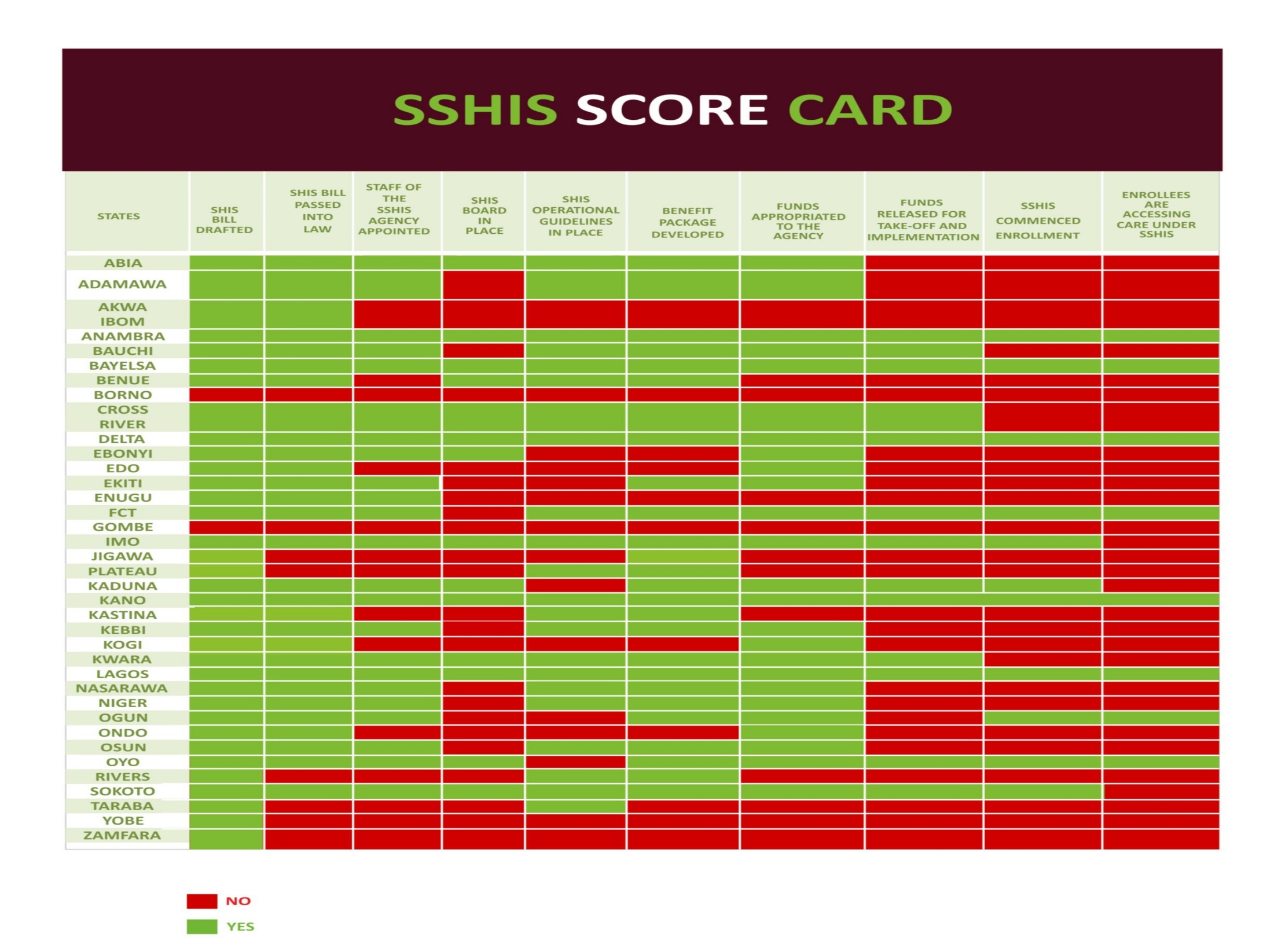 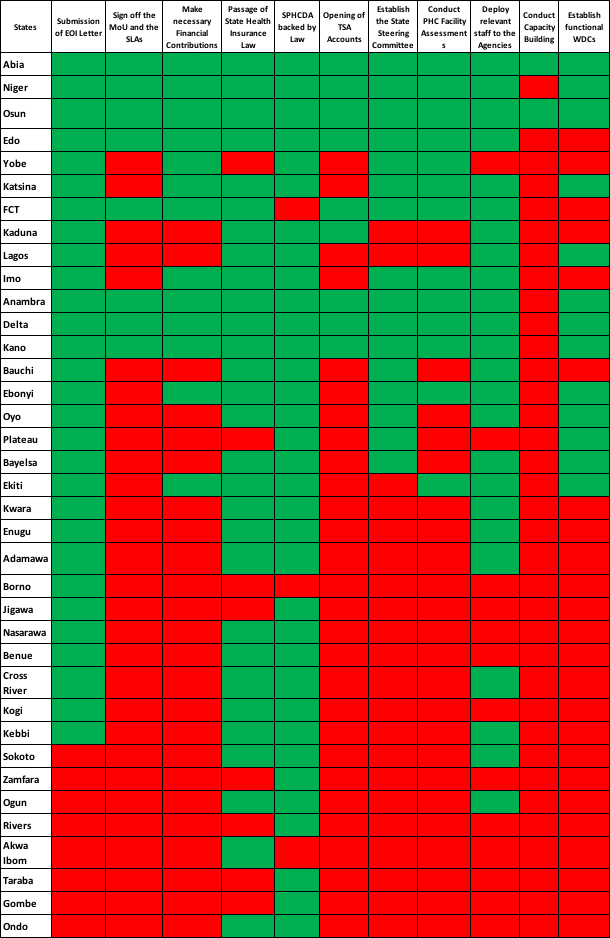 Updates on Priorities
Thank you for Listening